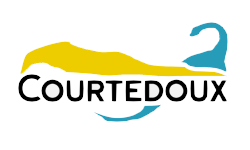 Budget 2021Prendre connaissance et accepter le budget 2021 ainsi que la quotité et les taxes y relatives
Courtedoux, le 10.12.20

Y. Matthey
09.12.2020
Page 1 / 9
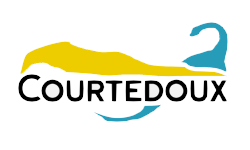 Table des matières
Entrée en matière, résumé
Base pour l’établissement du budget
Budget de fonctionnement
Budget d’investissement
09.12.2020
Page 2 / 9
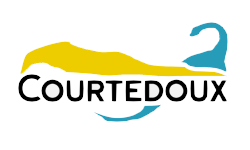 1. Entrée en matière, résumé
09.12.2020
Page 3 / 9
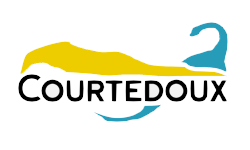 1. Entrée en matière, résumé
La conjoncture économique et les effets de la réforme fiscale contribue à une forte baisse des revenus d’impôts : -   82KCHF revenu P.PH.-     8KCHF impôt des frontaliers- 100KCHF impôt des P.M.
Charges de l’enseignements stables; 
Charges liées au social stable;
En 2021, nous allons toucher 5KCHF de la péréquation financière
200KCHF de prélèvement sur le fond de politique budgétaire(proportionnellement, situation un peu plus favorable que celle du canton)

Beaucoup d’incertitudes notamment à cause des impôts. La prudence s’impose et il s’agit de voir si la réalité des comptes «colle» réellement avec le budget sur ces 3 prochaines années.
09.12.2020
Page 4 / 9
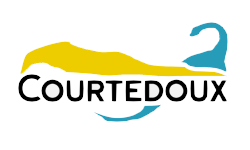 2. Base pour l’établissement du budget
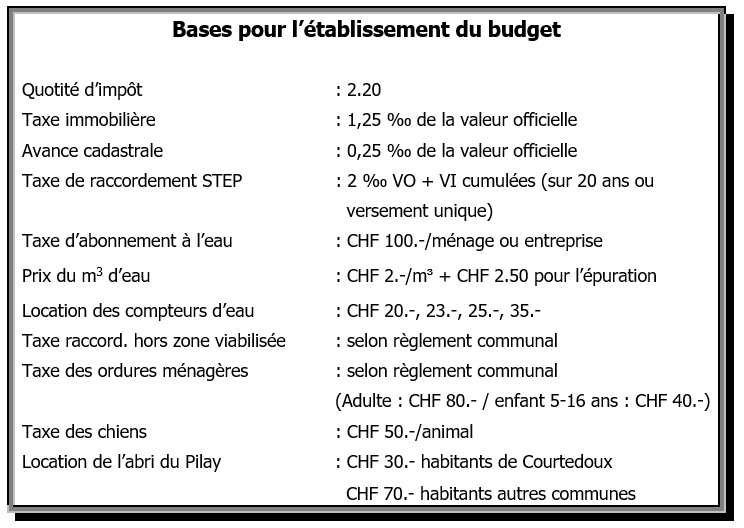 90.-
45.-
Habitants de Courtedoux
50.-
Habitants autres communes
100.-
09.12.2020
Page 5 / 9
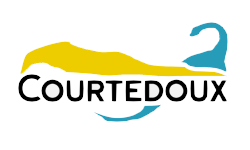 3. Budget de fonctionnement
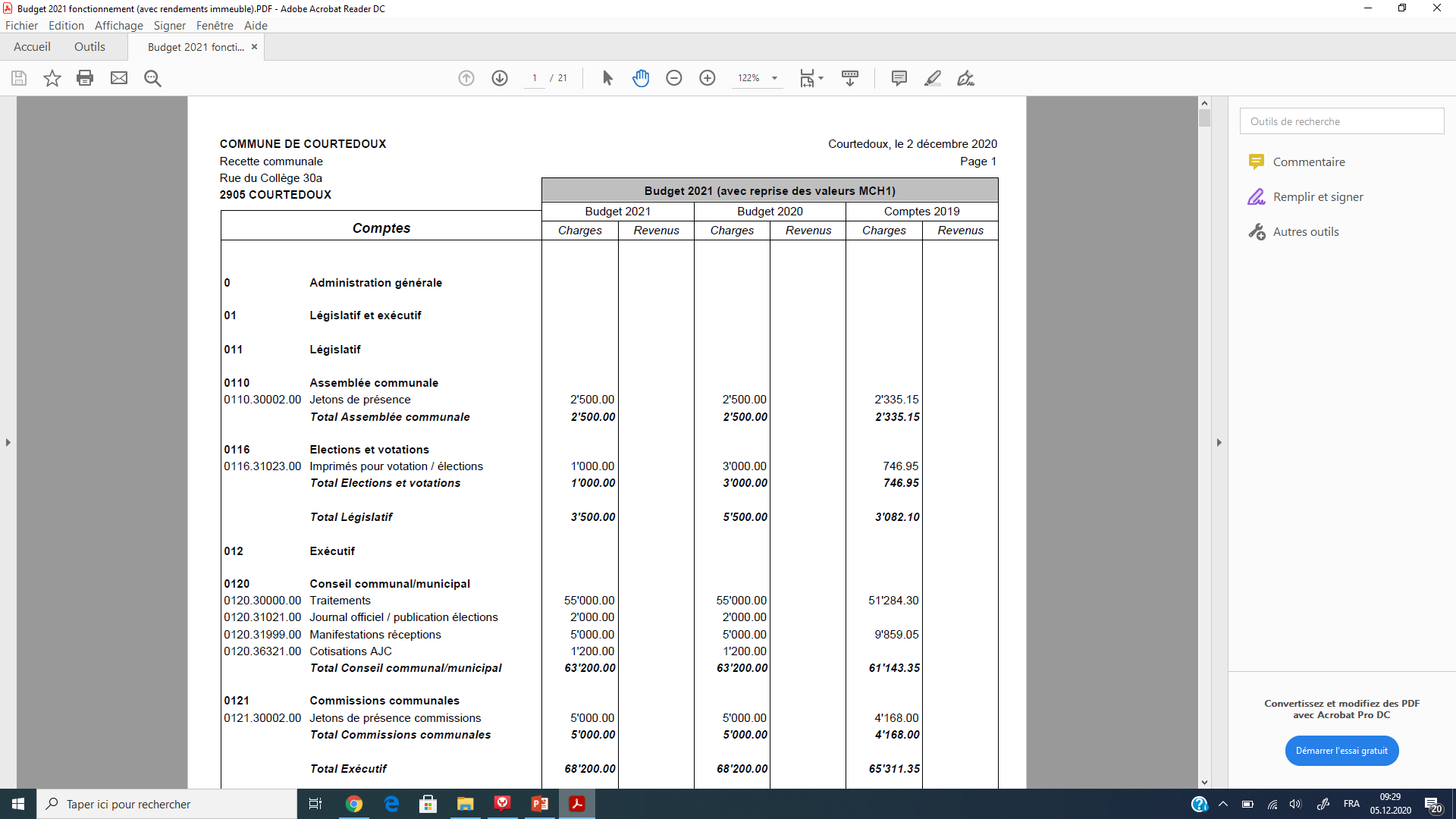 09.12.2020
Page 6 / 9
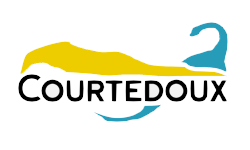 4. Budget d’investissement
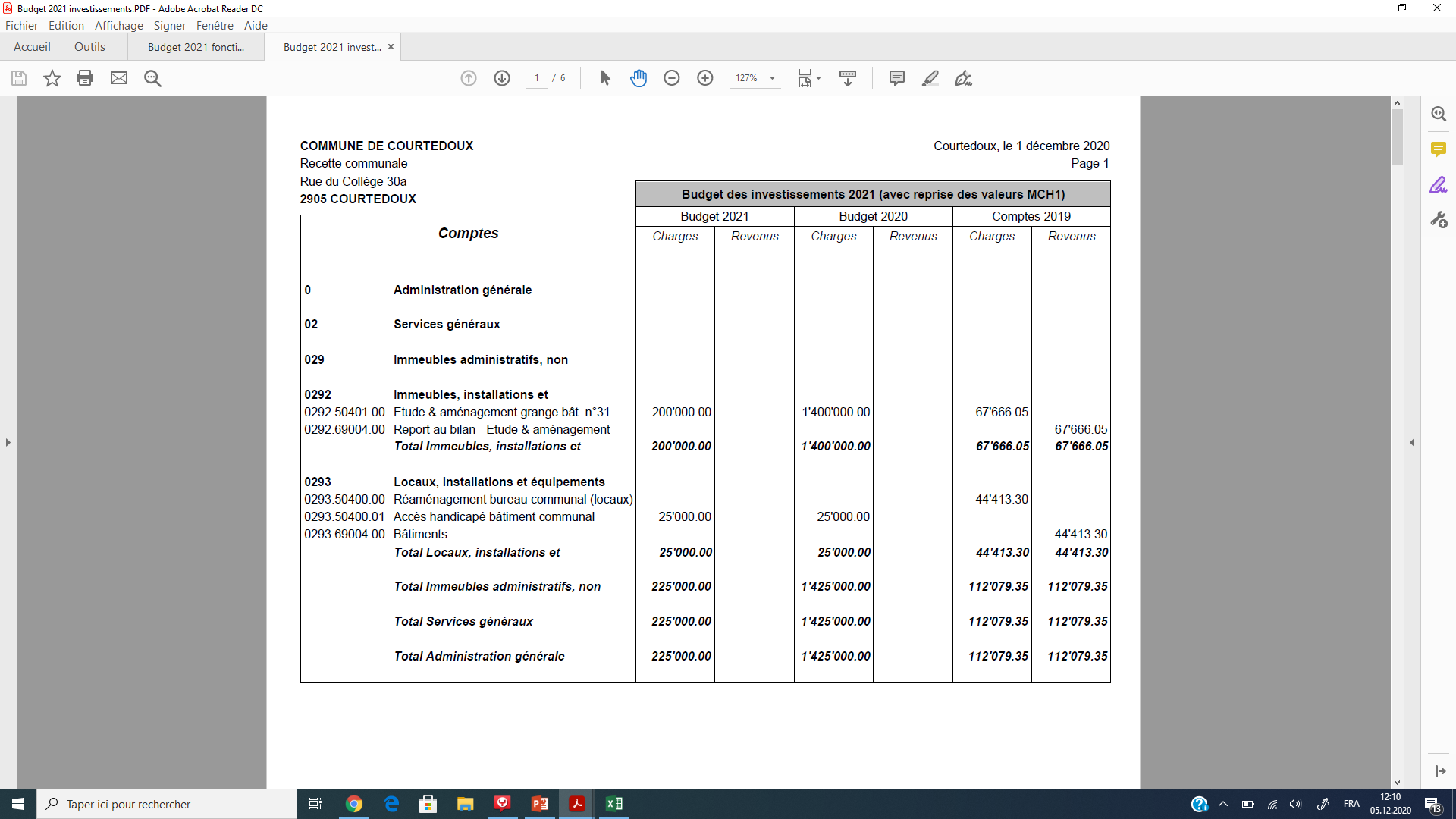 09.12.2020
Page 7 / 9
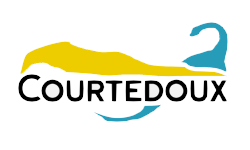 Merci de votre attention
Un gros MERCI à tous et à tous mes collègues du conseil pour ces 5 belles années!
AVEZ-VOUS DES QUESTIONS ?
09.12.2020
Page 9 / 9